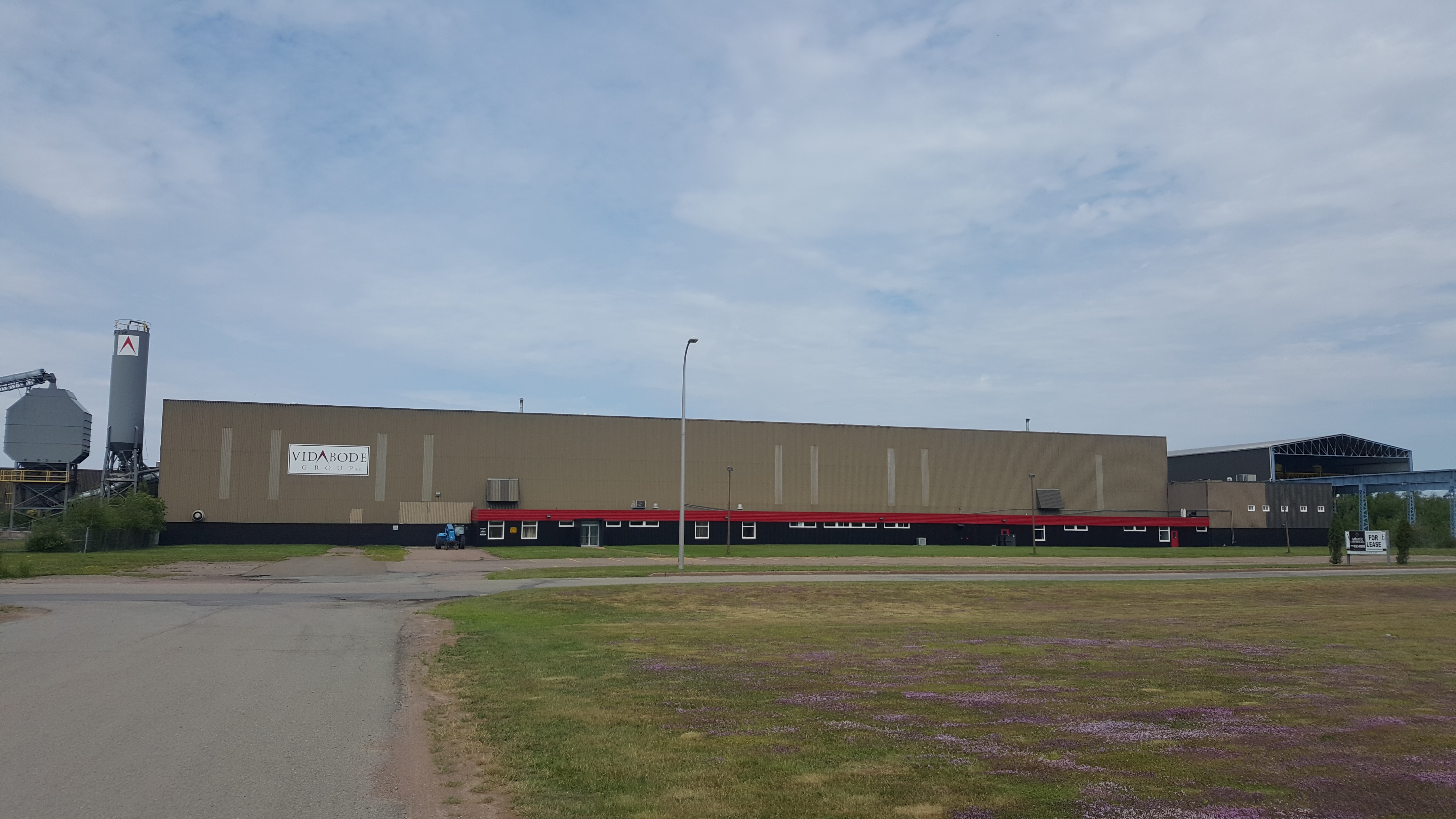 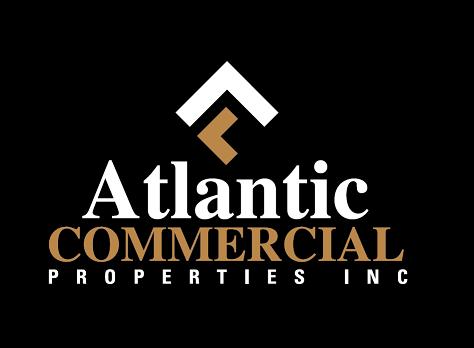 1 Chandler
Amherst, NS
The Location
Atlantic Commercial Properties is ready to assist your business in finding the right building to grow. 1 Chandler is located in the Amherst Industrial Park which is home to companies in aerospace, green technology, food processing, manufacturing, and distribution sectors. Our 27-acre property is in the geographic centre of Atlantic Canada with easy access to road, rail, air, and sea.
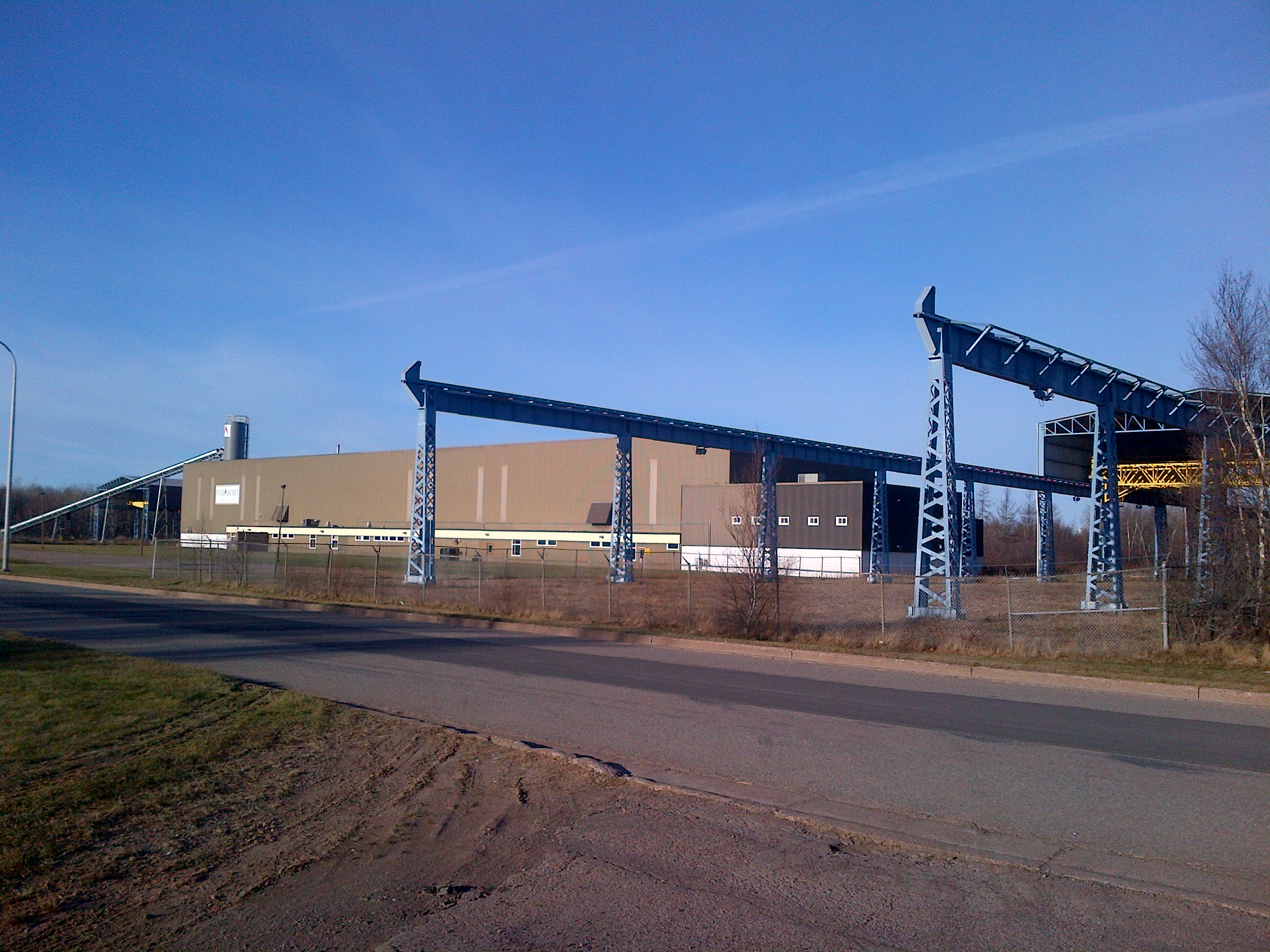 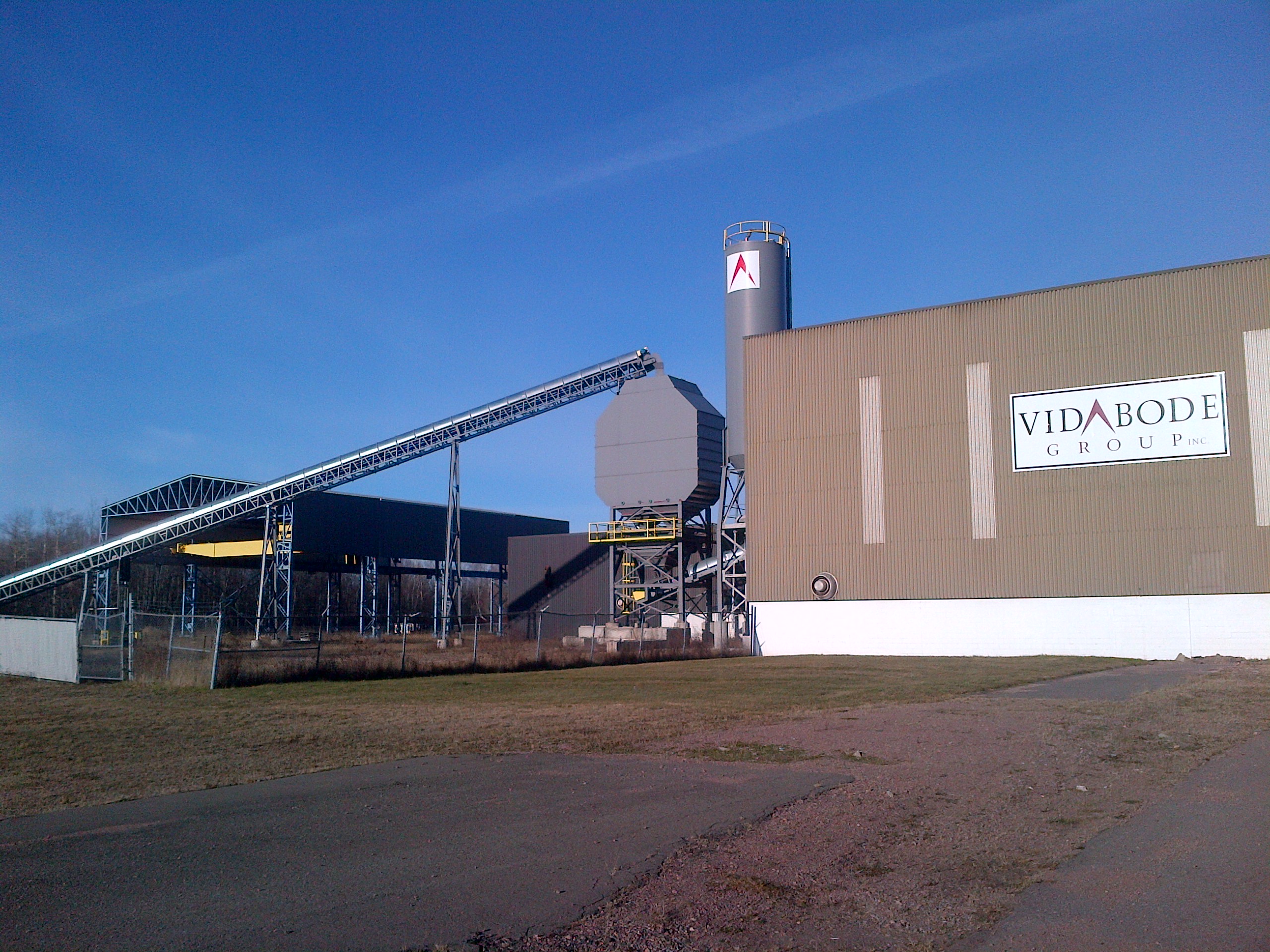 Lot features
27 Acres
Rail Spur To Site (Optional)
Partially Fenced Yard
Two Outdoor Cranes In Addition to Main Building
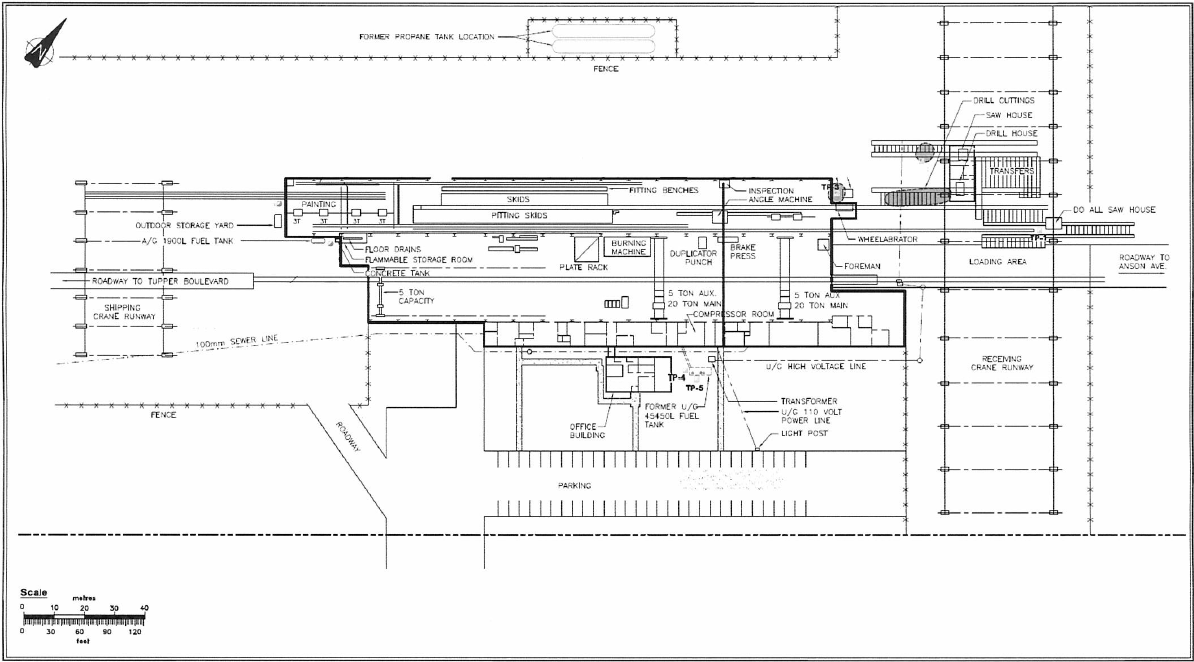 Site Plan
Aerial View
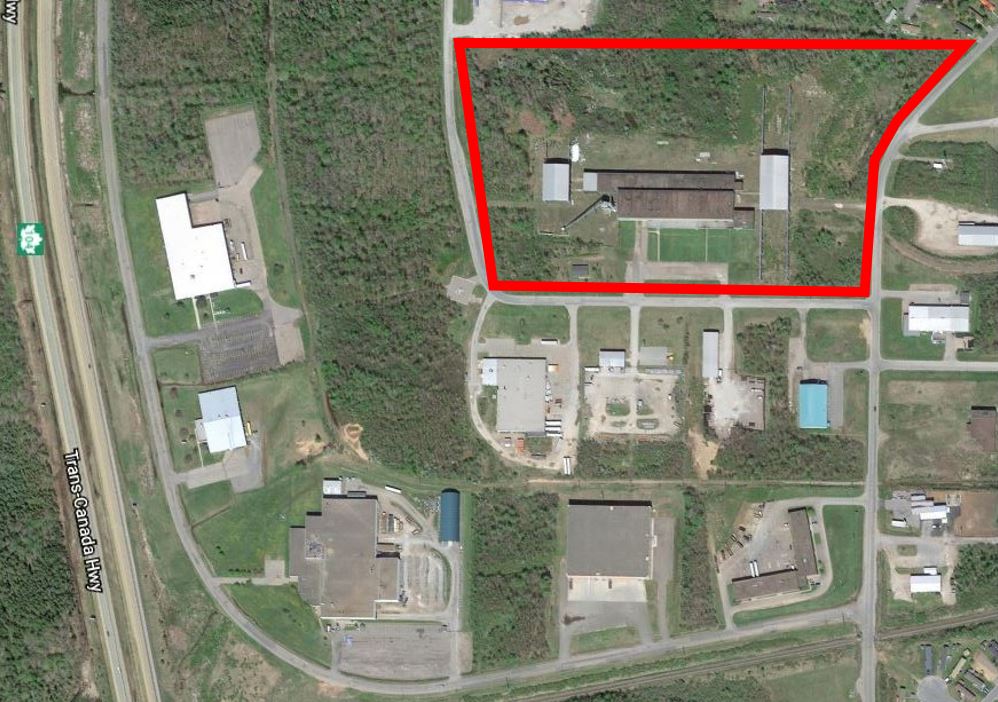 Trans Canada Highway
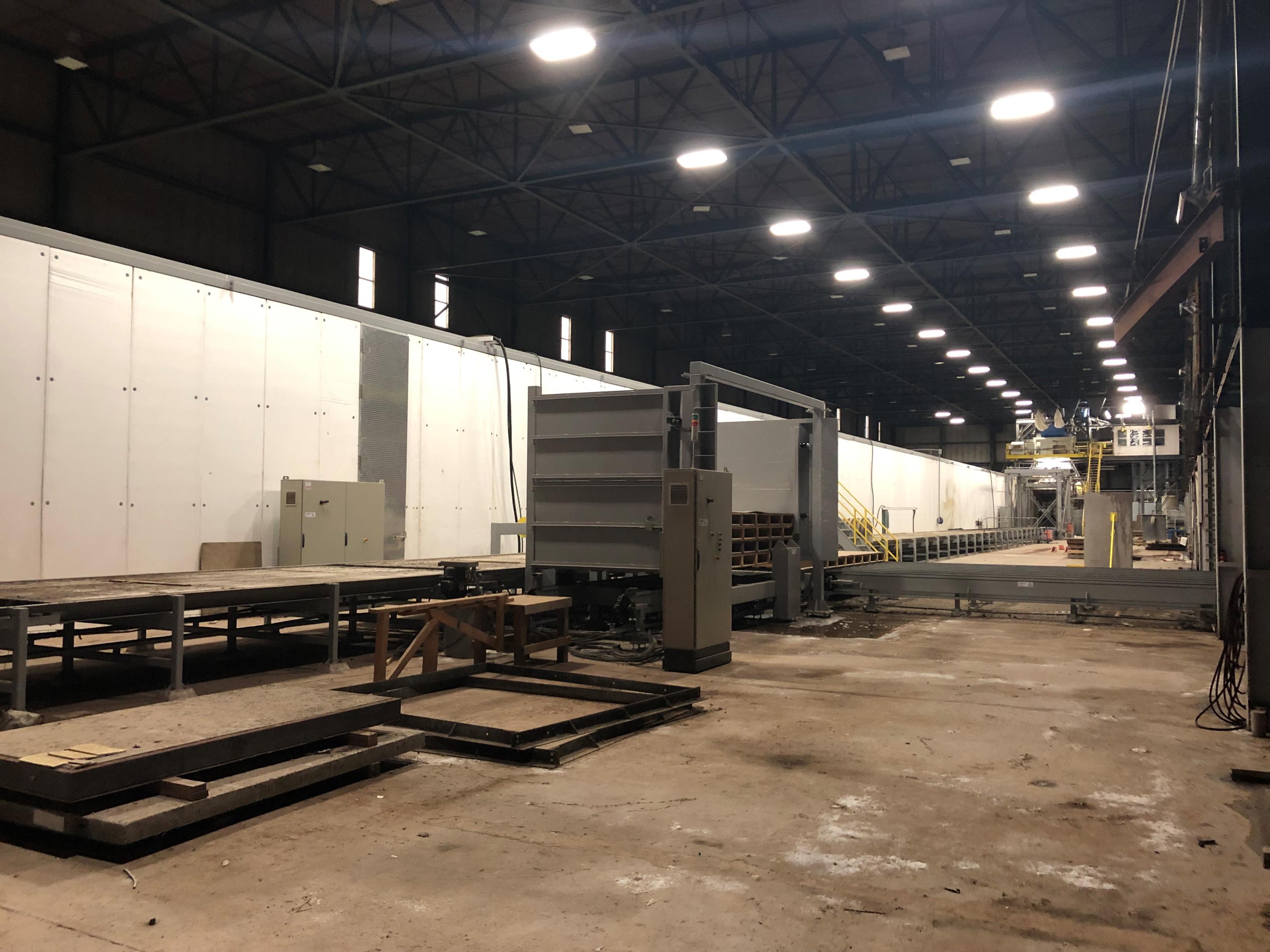 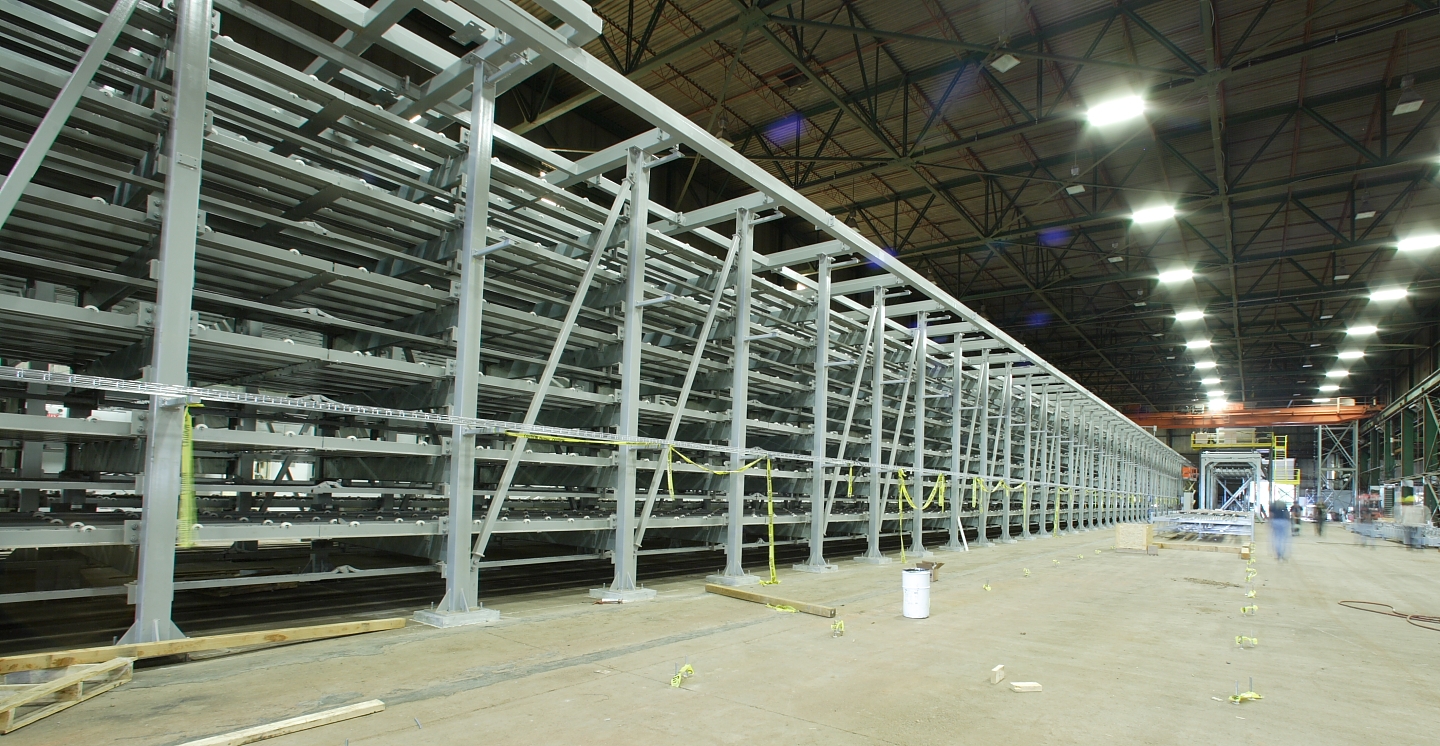 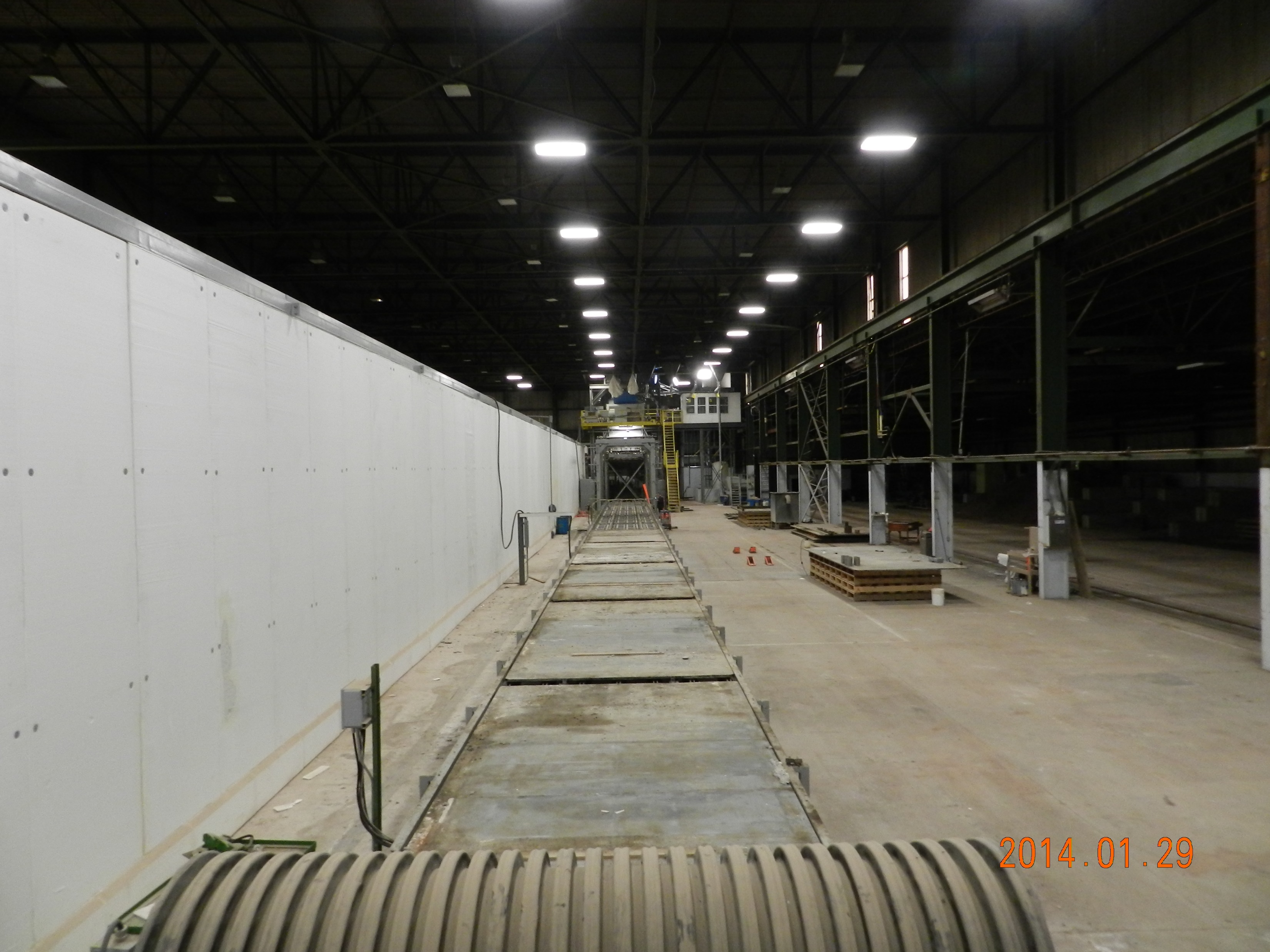 Building interior
Building specs & features
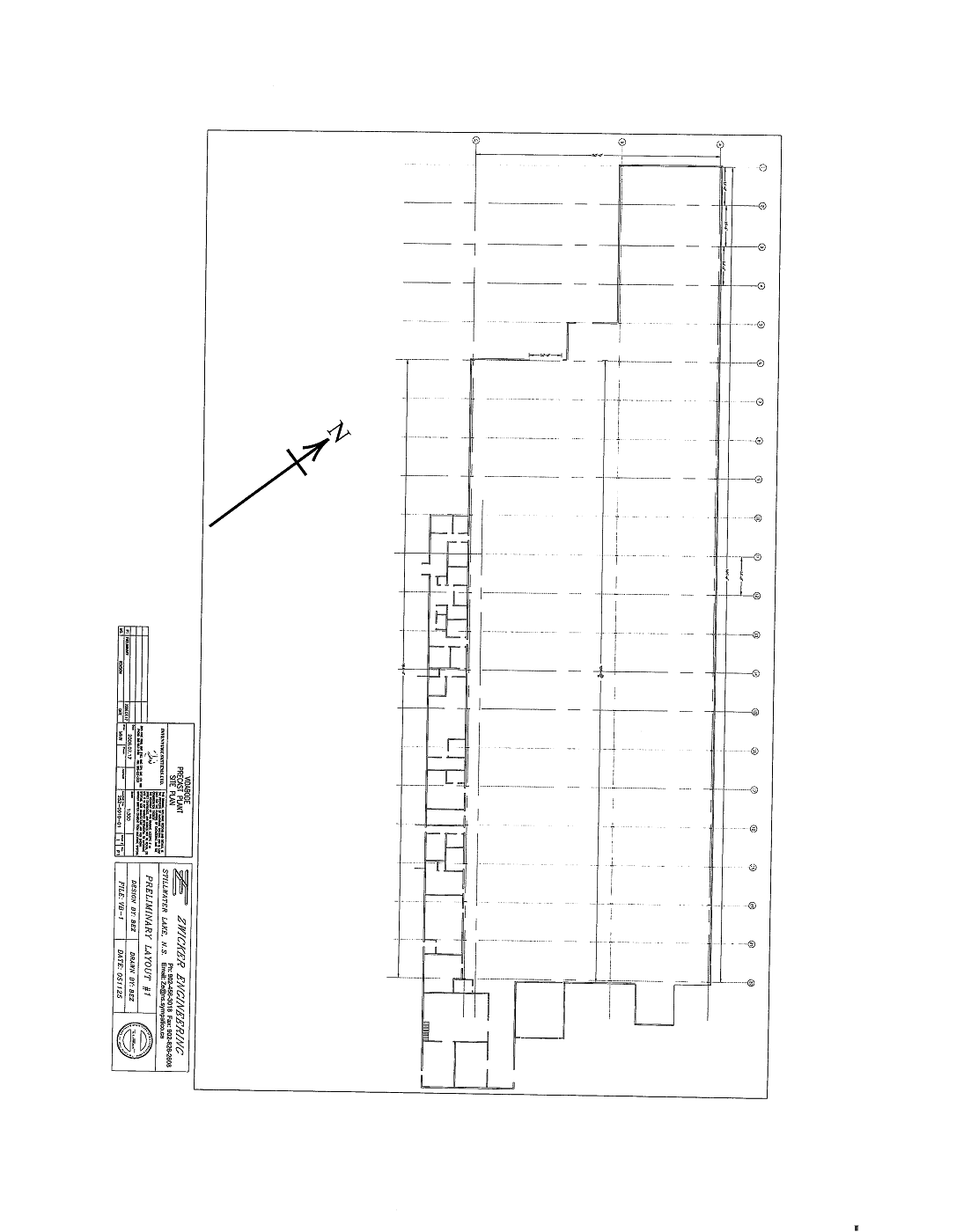 Floor plan
Additional information
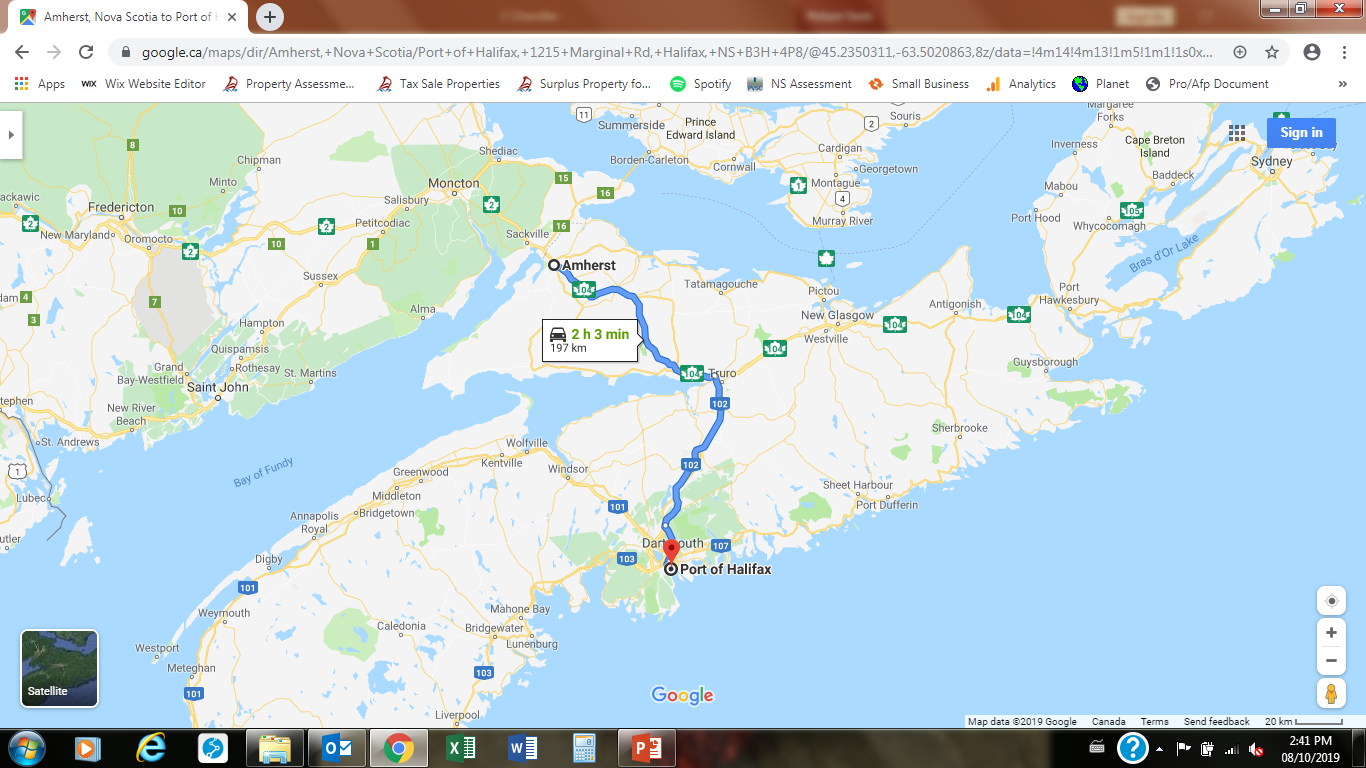 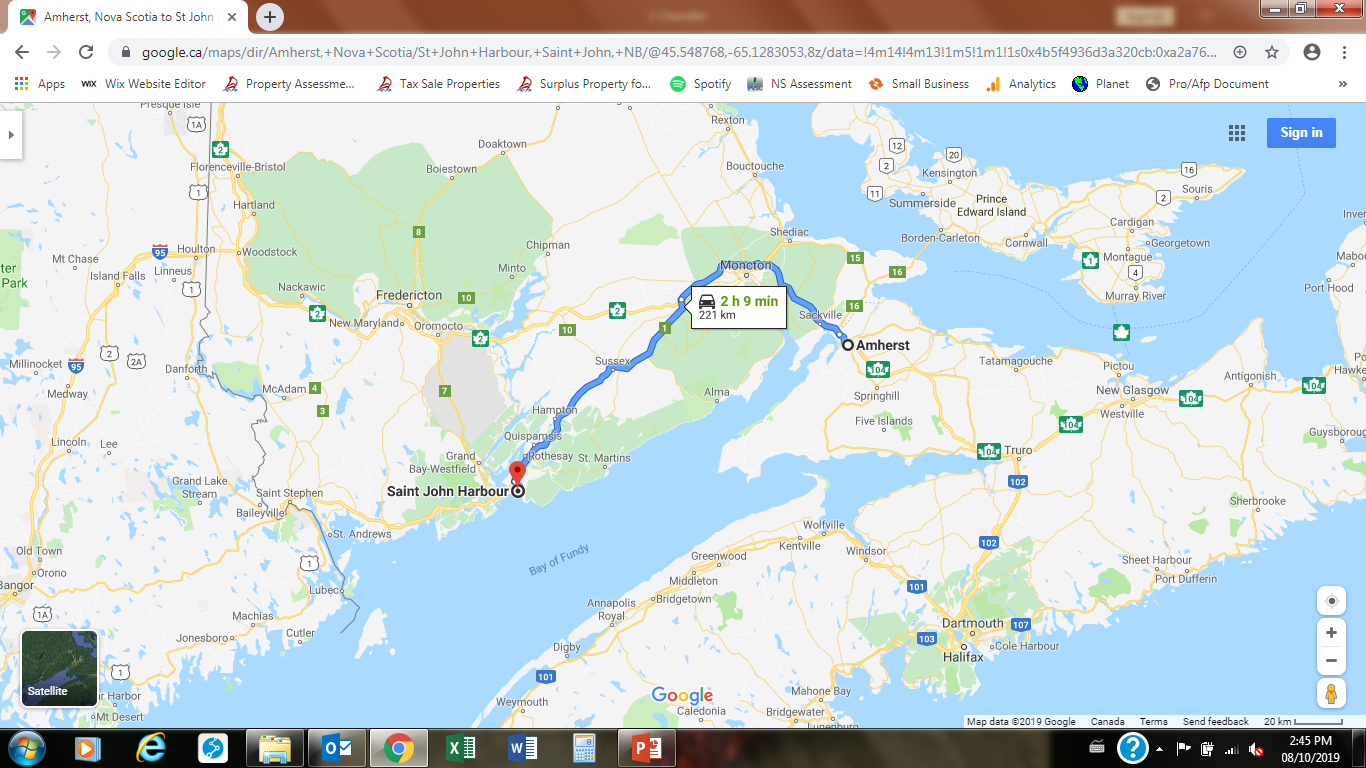 Additional building information
Contact Atlantic commercial properties to learn more!
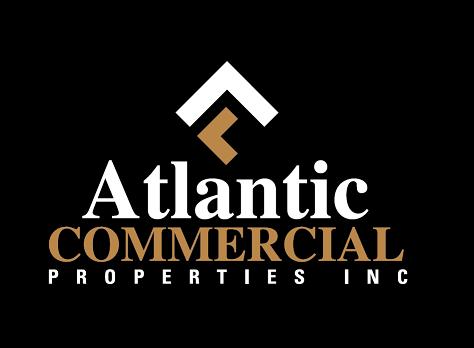 506 853 8000
acp@acpleasing.com

Lahanky@acpleasing.com
Gordon Lahanky



acpleasing.com